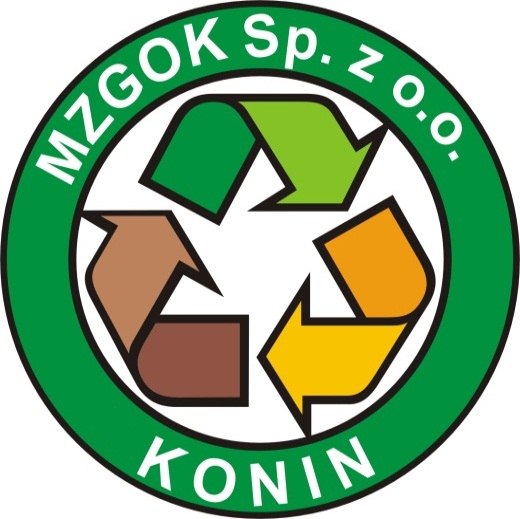 KLASTER ENERGIIZIELONA ENERGIA KONIN
KOORDYNATOR    KLASTRA
MZGOK Sp. z o.o.
Co to jest Klaster Energii ?

– cywilnoprawne porozumienie w skład którego mogą wchodzić osoby fizyczne, osoby prawne, jednostki naukowe, instytuty badawcze lub JST, dotyczące wytwarzania i równoważenia zapotrzebowania, dystrybucji lub obrotu energią z odnawialnych źródeł energii lub z innych źródeł lub paliw, w ramach sieci dystrybucyjnej o napięciu znamionowym niższym niż 110 kV, na obszarze działania tego klastra nieprzekraczającym granic jednego powiatu w rozumieniu ustawy o samorządzie powiatowym) lub 5 gmin w rozumieniu ustawy o samorządzie gminnym; klaster energii reprezentuje koordynator, którym jest powołana w tym celu spółdzielnia, stowarzyszenie, fundacja lub wskazany w porozumieniu cywilnoprawnym dowolny członek klastra energii.
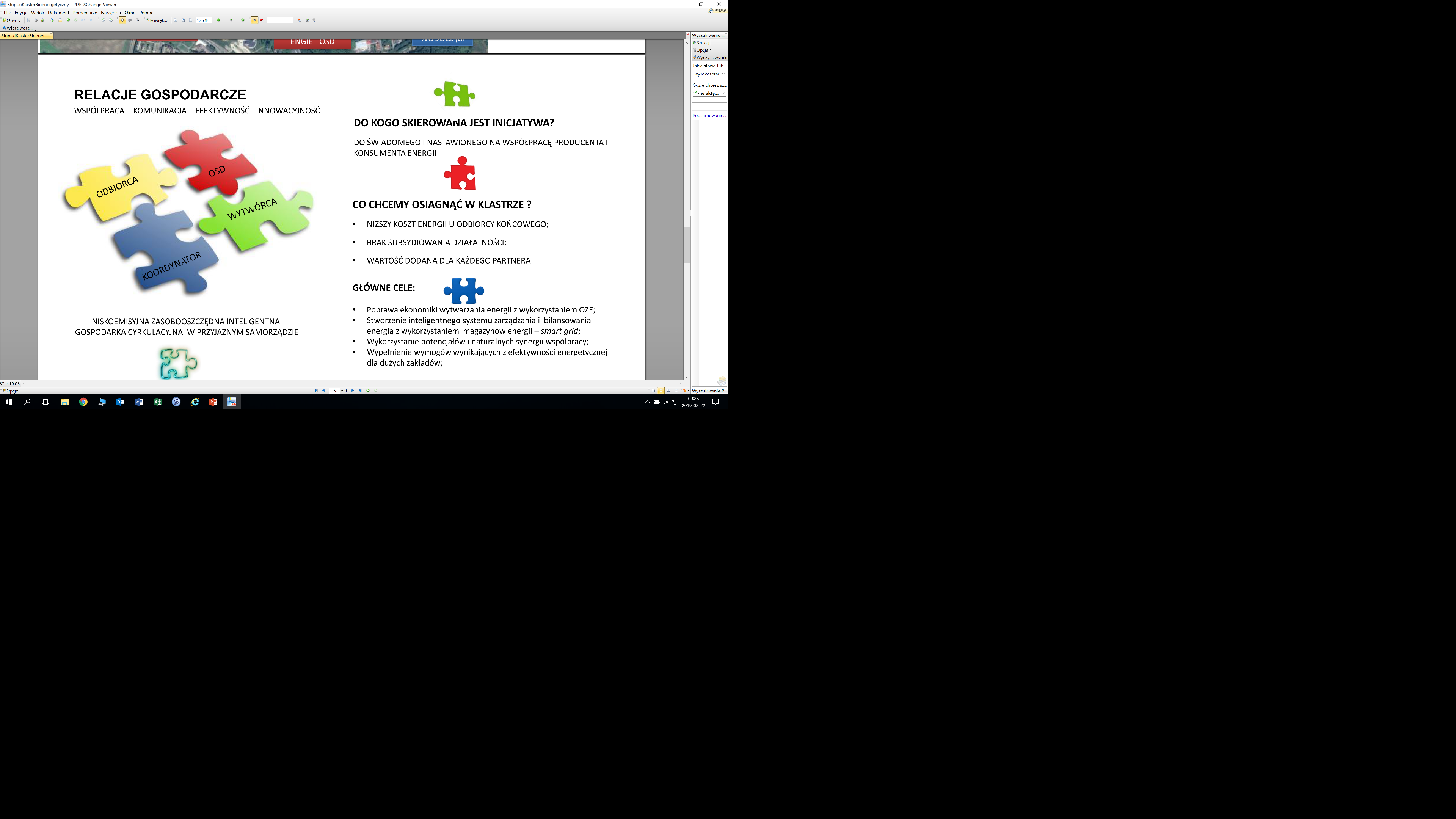 Klaster – M.E. Porter, 1990– jest to skoncentrowana przestrzenie (geograficznie) grupa przedsiębiorstw, dostawców, jednostek świadczących usługi, pochodzących z tego samego sektora lub pokrewnych sektorów, a także instytucji i organizacji konkurujących i współpracujących ze sobą.

USTAWA z dnia 20 lutego 2015 r. o odnawialnych źródłach energii

USTAWA z dnia 22 czerwca 2016 r. o zmianie ustawy o odnawialnych źródłach energii oraz niektórych innych ustaw
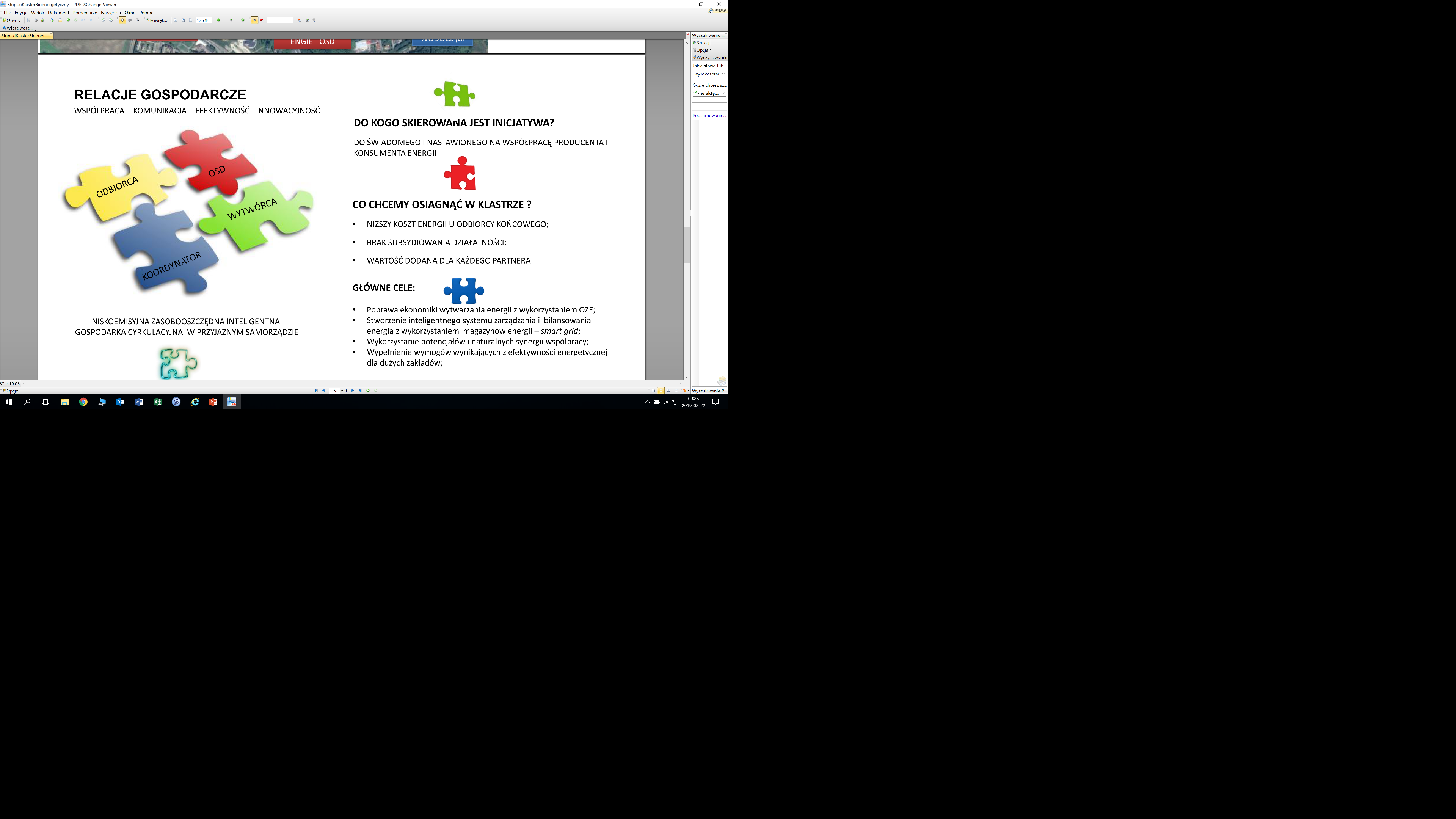 KLASTER ENERGIIZIELONA ENERGIA KONIN
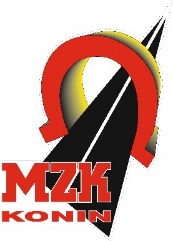 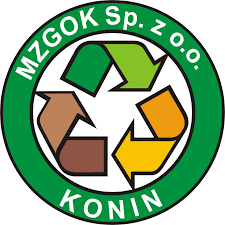 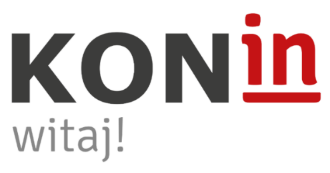 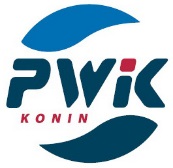 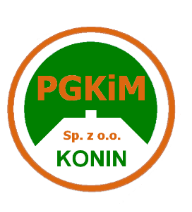 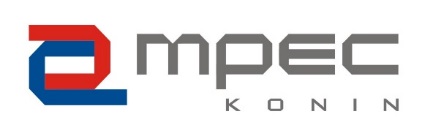 KLASTER ENERGIIZIELONA ENERGIA KONIN
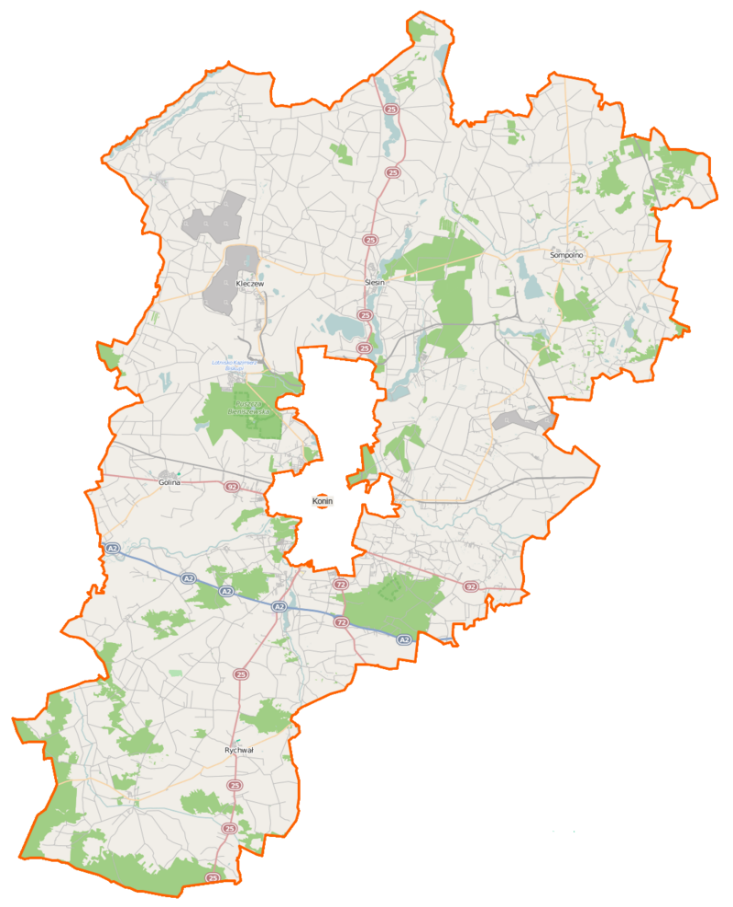 Według ustawy o OZE Porozumienie dotyczy
wytwarzania i równoważenia zapotrzebowania,
dystrybucji lub obrotu energią
z odnawialnych źródeł energii lub z innych źródeł lub paliw,
w ramach jednej sieci dystrybucyjnej (o napięciu znamionowym niższym, niż 110 kV).
Obszar działania klastra energii:
obszar nie powinien przekraczać 
terytorium 5 gmin
lub
obszaru jednego powiatu.

Obszar działania klastra wyznaczony jest
poprzez miejsca przyłączenia wytwórców
i odbiorców energii.
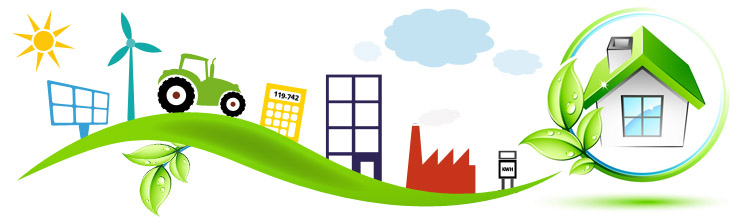 KLASTER ENERGIIZIELONA ENERGIA KONIN
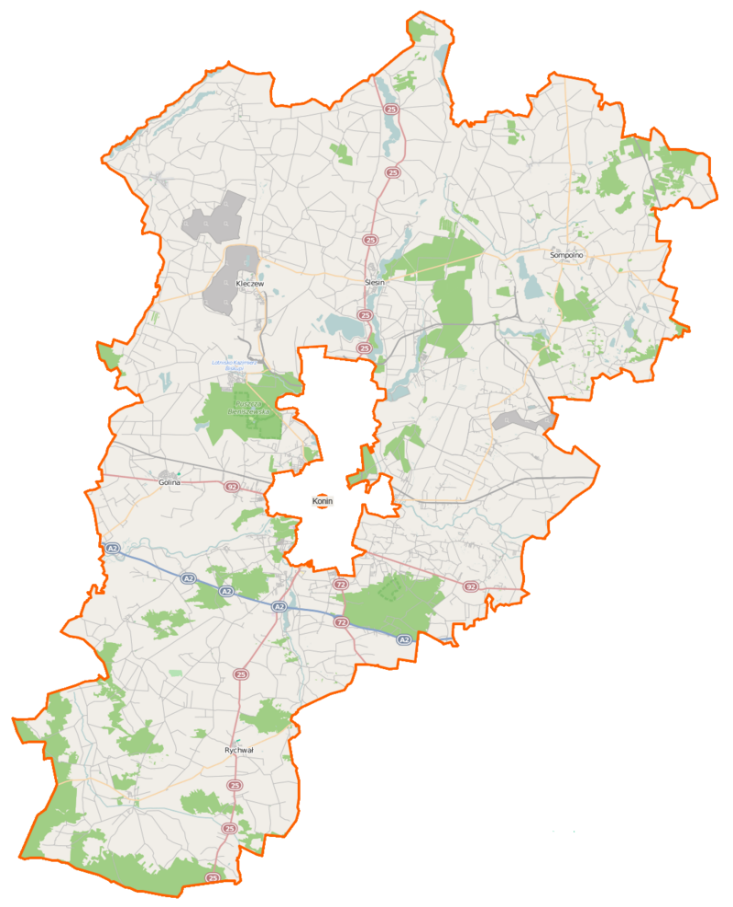 Obszar działania klastra energii:
obszar nie powinien przekraczać 
terytorium 5 gmin
lub
obszaru jednego powiatu.

Obszar działania klastra wyznaczony jest
poprzez miejsca przyłączenia wytwórców
i odbiorców energii.
KLASTER ENERGIIZIELONA ENERGIA KONIN
21 czerwca 2018 roku w Urzędzie Miejskim w Koninie zostało podpisane porozumienie dotyczące zawiązania współpracy, mającej na celu utworzenie klastra energetycznego Zielona Energia Konin.
Stronami porozumienia i Założycielami Klastra są:

Miejski Zakład Gospodarki Odpadami Komunalnymi Sp. z. o.o.,
 Miasto Konin,
Przedsiębiorstwo Wodociągów i Kanalizacji Sp. z o. o. ,
   Miejskie Przedsiębiorstwo Energetyki Cieplnej sp. z o.o. w Koninie,
   Centrum Badań i Rozwoju Technologii dla Przemysłu S.A z Warszawy.


Współpraca w ramach Klastra wesprze zadania, których samodzielna realizacja przez podmioty uczestniczące w Klastrze byłaby utrudniona lub niemożliwa.
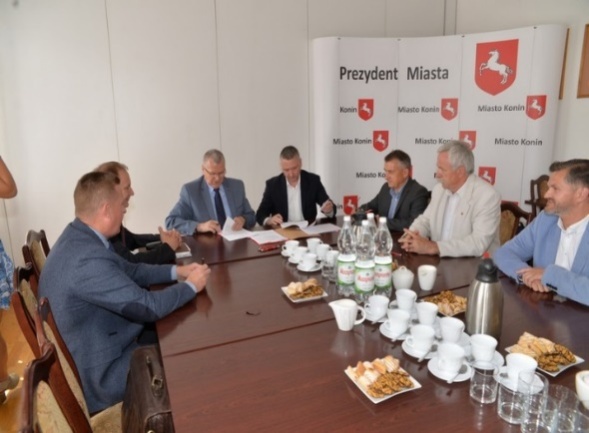 KLASTER ENERGIIZIELONA ENERGIA KONIN
Główne cele Klastra:
Poprawa jakości powietrza
Zwiększenie bezpieczeństwa energetycznego 
Inicjowanie i podejmowanie działań 
Bilans energetyczny rejonu i poprawa jakości dostaw energii 
Tworzenie nowych miejsc pracy
Rozwój niskoemisyjnego transportu publicznego

Założenia:
Wytworzona w ramach Klastra energia elektryczna będzie zużywana głównie przez Partnerów Założycieli, przedsiębiorców, samorząd gminny i jego jednostki,.
W przypadku energii cieplnej będą to głównie mieszkańcy i przedsiębiorstwa na terenie Miasta Konin obecna ilość odbiorców wynosi 2062.
Planowany rozwój przez włączenie do Klastra kolejnych Partnerów
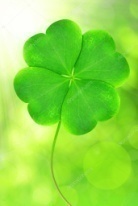 KLASTER ENERGIIZIELONA ENERGIA KONIN
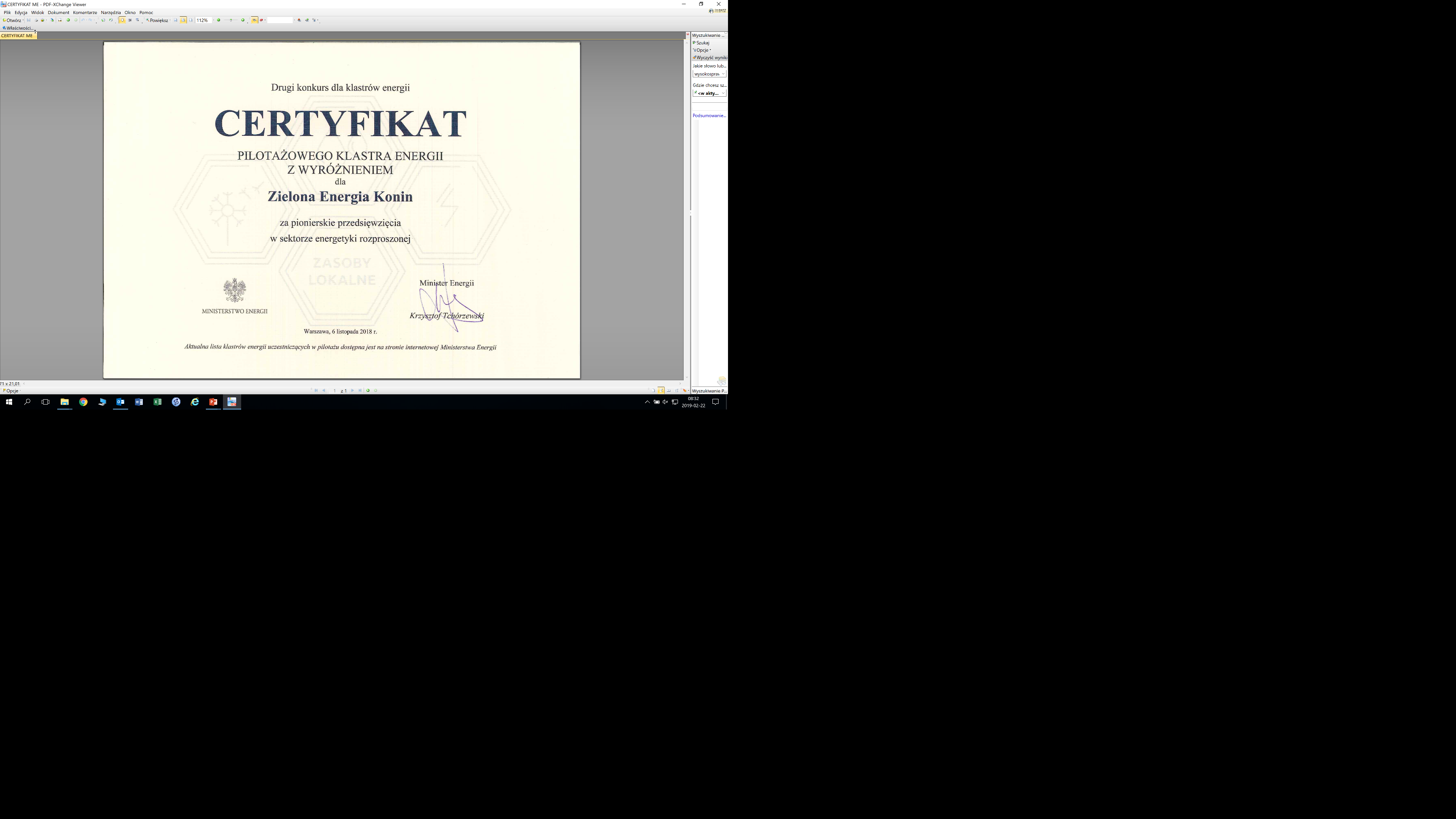 Planowane inwestycje:
Planowane inwestycje:
Faza przedinwestycyjna
Instalacja fotowoltaiczna
Koncepcja
Budowa instalacji fotowoltaicznej - montaż paneli PV na dachach obiektów należących do MZGOK Sp. z o.o. o łącznej powierzchni 6990 m2. 
Ocena lokalizacji
Lokalizacja inwestycji – Konin, ul. Sulańska 13. Tereny będące własnością MZGOK Sp. z o.o. Możliwość podłączenia do sieci elektroenergetycznej zapewnia znajdujące się na terenie inwestora przyłącza linii 110 kV. 
Wybór technologii
Technologia odzysku energii słonecznej z zastosowaniem modułów fotowoltaicznych o łącznej mocy 0,315 MW. Łączna powierzchnia paneli - 6990 m2. Zastosowanie ogniw fotowoltaicznych pochłaniających promienie słoneczne, które są źródłem prądu stałego, a po przetworzeniu przez falowniki skierowany będzie do sieci elektrycznej. 
Produktywność
Praca instalacji o łącznej mocy zainstalowanej 0,315 MW daje możliwości produkcji energii elektrycznej w ilości ok. 300 MWh rocznie. 
Klasyfikacja nośnika energii
Instalacja fotowoltaiczna jest odnawialnym źródłem energii.
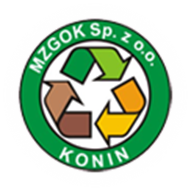 Faza przedinwestycyjna
Biogazownia odpadów zielonych i kuchennych
Koncepcja
Budowa instalacja do obróbki i odzysku biogazu z selektywnie zbieranych odpadów zielonych (bioodpadów) i odpadów kuchennych wraz z energetycznym wykorzystaniem pozyskanego biogazu. 
Ocena lokalizacji
Lokalizacja: Konin, ul. Sulańska 13. Tereny będące własnością MZGOK Sp. z o.o. w bezpośrednim sąsiedztwie składowiska i kompostowni. Dostępność surowca zapewnia status RIPOK – odpady będą dostarczane z Konina i obszaru 35 gmin.  
Wybór technologii
Odzysk biogazu z odpadów zielonych i kuchennych odbywać się będzie przy zastosowaniu stabilizacji tlenowej (kompostowania). Odpady przyjmowane do instalacji kompostowania będą wstępnie przygotowywane (rozdrabniane), a następnie kierowane do komory fermentacyjnej wsadu,  gdzie zostaną poddane odpowiednim procesom fermentacji i napowietrzania. Następnie biogaz odzyskany z fermentacji odpadów, po przejściu obróbki w generatorze prądu (o mocy 1 MW) zostanie oddany do sieci elektrycznej. 
Produktywność
Przy założeniach całodobowej pracy instalacji i 8160 h pracy generatorów prądotwórczych o łącznej mocy zainstalowanej 1 MW daje możliwości produkcji energii elektrycznej w ilości 8160  MWh rocznie. 
Klasyfikacja nośnika energii
Biogaz uzyskany z biomasy jest odnawialnym źródłem energii.
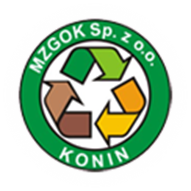 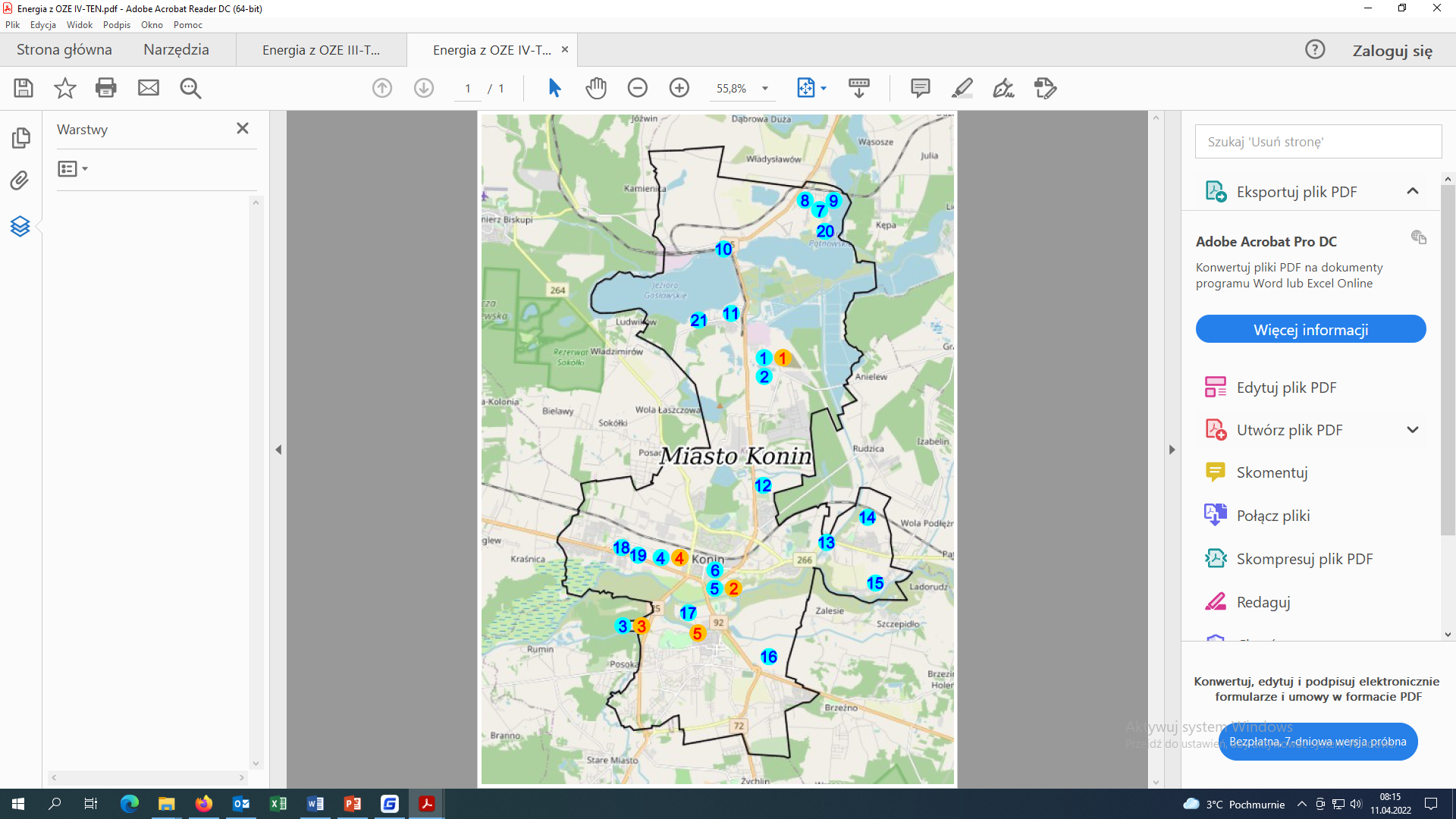 ENERGIA Z OZE
ENERGIA ELEKTRYCZNA (fotowoltaika 2 563 kW)
1  KOGENERACJA	                 6 750 kW
2  FOTOWOLTAIKA	                      30 kW
3  FOTOWOLTAIKA	                 2 183 kW
4  FOTOWOLTAIKA                               100 kW
5  FOTOWOLTAIKA                               100 kW
6  FOTOWOLTAIKA	                      15 kW
7   FOTOWOLTAIKA       	                      39 kW
8    FOTOWOLTAIKA                                3 kW
9    FOTOWOLTAIKA 	                        3 kW
10   FOTOWOLTAIKA 	                         6 kW
11   FOTOWOLTAIKA 	                       25 kW
12   FOTOWOLTAIKA	                        11 kW
13   FOTOWOLTAIKA 	                          5 kW
14   FOTOWOLTAIKA 	                          4 kW
15   FOTOWOLTAIKA	                          6 kW
16   FOTOWOLTAIKA 	                           9 kW
17   FOTOWOLTAIKA	                           8 kW
18   FOTOWOLTAIKA	                           9 kW
19   FOTOWOLTAIKA 	                           2 kW
20   FOTOWOLTAIKA	                            2 kW
21   FOTOWOLTAIKA                                   3 kW
ENERGIA CIEPLNA	
1  KOGENERACJA                               15 500 kW 
2  POMPA CIEPŁA	                         261 kW
3  POMPA CIEPŁA	                         174 kW
4  POMPA CIEPŁA	                         373 kW
5  POMPA CIEPŁA                                        9  kW
Dziękujemy za uwagę